DİNAMİK METAMORFİZMA   

Dislokasyon, kataklastik adı da verilen dinamik metamorfizma  kontakt metamorfizma gibi lokal (yersel) bir metamorfizma türüdür. Yerkabuğunda fay ve şaryaj zonlarında görülür.

Orojenik bölgelerde kırılma, kıvrılma ve akmaya neden olan basınçlar etkisiyle kayaçlarda veya kayaç oluşturan minerallerde ortaya çıkan deformasyon bunların elastikiyet sınırını geçerse, kayaç veya mineraller mekanik deformasyona uğrar, kırılır ve ufalanırlar. Bu süreçte kataklaz ve kataklaz sonucunda kataklastik kayaçlar oluşur.
Yerkabuğunun yüzeye yakın bölgelerinde, kayaç dayanımı aşmayacak yükseklikteki basınçlar altında (yaklaşık 1-10 km derinliklerde) kayaçlar elastik davranış gösterirler. Basınç altında kayaçlarda meydana gelen değişiklikler basınç kalktıktan sonra kaybolur ve kayaç eski şeklini alır. Ancak kayaca etki eden basınç bu bölgelerde kayaç dayanımını aşan yükseklikte ise kayaçlar kırılgan özellik gösterirler, kıvrılır ve parçalanırlar. Yerkabuğunda belirli bir derinlikten itibaren (10-15km) de kayaçlar plastik davranış sergilerler. Kayaçlardaki  şekil değişimi (deformasyon) kalıcıdır ve basınç kalktıktan sonra kayaçlar eski durumlarına dönemezler.
Kayaçlarda elastik davranışın plastik davranışa geçişi sıcaklığa, ayrıca fay zonlarında suyun varlığına da bağlıdır. Elastik davranışın egemen olduğu derinliklerde fay zonlarındaki kayaçlar kırılıp, parçalanacak, parçalanma sonucu, basıncın şiddetini de bağlı olarak tane büyüklüğü giderek küçülecektir. Derin bölgelerde sıcaklık, basınç ve ortamdaki akışkan faz etkili olacaktır. Bu bölgelerde kırılma, parçalanma yerine plastik deformasyonun etkili olması minerallerin basınca dik yönde uzunca bir biçim almasına ve kayaçların yönlü doku kazanmasına neden olacaktır. Kuvars kristalleri kırılmadan uzunca, merceksi, şeritimsi bir görünüm kazanacak, silikat ve mika mineralleri kuvars taneleri boyunca dizilerek kayacın yönlü doku göstermesine neden olacaktır.
Dinamik metamorfizmada kayaçlarda önemli bir sıcaklık yükselmesi olmaz. Sadece deformasyon esnasında blok veya kütlelerin hareketi ve birbirine sürtünme sonucu yüzeylerinde önemli olmayan ani sıcaklık yükselmesi olacaktır. En önemli basınç faktörü stres’tir. Kataklastik kayaçlarda stresin yanı sıra yeniden kristallenme ve yeni mineral oluşum süreçleri de gelişir.
KATAKLASTİK KAYAÇLARIN SAHADA GÖSTERDİKLERİ ÖZELLİKLER 
 
Kataklastik kayaçları sahada ve el örneğinde metasedimanter, metavolkanik, volkanik ve ince taneli plütonik ve damar kayaçları ile karıştırmak mümkündür. Bu kayaçları sahada ve el örneğinde tanımlanmaları zor olmasına rağmen mikroskobik incelemeler ile diğer kayaçlardan kolaylıkla ayırt edilirler. Granit ve benzeri kayaçlar pelitik kayaçlara oranla kataklas etkisini daha iyi gösterirler. Bu nedenle kataklastik kayaçlar felsik/sialik bileşime sahiptir. Mafik kayaçlardan oluşan kataklastik kayaçlara doğada ender olarak rastlanılır.
Kataklastik kayaçların tanınmasında yardımcı olan kriterler şunlardır:

1-Kayaçta parfiroklastların varlığı ve yönlü dokunun görülmesi,

2-Çevre kayaçlardan dokusal farklılık gösteren kayaçların varlığı,

3-Bozunma sonucu ortaya çıkan farklılıklar veya farklı görünüme sahip kıvrımların bulunması,

 4-Mineralizasyon ve alterasyon zonlarının varlığı: Karbonat ve silis mineralleri çoğunlukla kataklastik kayaçları kesen çatlak ve damar dolguları şeklinde görülür.
KATAKLASTİK KAYAÇLARIN DOKUSAL ÖZELLİKLERİ

Kırılma, parçalanma şiddet ve derecesine bağlı olarak kayaçlarda kataklastik, mörter, porfiroklastik, milonit ve ultramilonitik doku gelişir.

Mineralleri, kataklaza karşı gösterdikleri dirence göre sınıflanabilir.

1-Kolayca deforme olan, ancak genellikle yeniden kristalleşme ile kataklaz izlerini hiç taşımayan veya çok az koruyabilen mineraller: Karbonat, Epidot ve bazı amfiboller.

2-Deforme olan ve genelikle yeniden kristalleşme gösteren, ancak kataklaz etkisini taşıyan mineraller: Birçok kuvars minerali, plajiyoklaz,granat.
Bunlara göre mineraller arasında gözlemlere dayalı olarak genel bir ''kataklastik reaksiyon serisi'' oluşturabilirler. Böylece önemli bazı mineraller arasında, porfiroklast şeklinde bulunma olasılığının ve kataklaz etkileri ok yönünde giderek azalır.

Granat—›feldispat—›kuvars—›mika
E- Minerallerin tektonik deformasyona uğrama derecelerine göre doku türleri:

Dinamik metamorfizma sonucu kayaçlar değişik şiddette kırılma, parçalanma
ve ufalanmaya uğrarlar. Kayaç bileşenlerinin kenar ve köşelerinde kırılma
izleri mikroskop altında belirgin olarak gözlenir. Bu kırılma izlerini minerallerin 
büyümeleri veya yeniden kristalleşmeleri esnasında kazandıkları özelliklerden
ayırmak çok kolaydır. Mekanik ezilme mineral oluşumundan daha sonra 
gelişen bir süreçtir. Kristaloblastik dokuya kırılma / ufalanma şiddetine bağlı 
olarak gruplamak mümkündür. Bunlar;
1. Kataklastik,  2. Mörter, 3. Porfiroklastik, 4. Milonit   5. Ultramilonit
Kataklastik Doku: Kataklaza uğrayan kayaç bileşenlerinin kırılmış olduğu,
minerallerin büküldüğü, eğildiği, ikiz lamellerin kırılma ve kaymalarla 
ötelendiği görülür (Şekil 5A). Kuvarslarda kuvvetli bir dalgalı sönme gözlenir. 
Mineral sınırlarında yer alan ufalanmaların varlığı görülür. Kataklazın 
başlangıç safhasını karakterize eden bir dokusal özelliktir. 

Mörter Doku: Kataklaza uğrayan kayaç bileşenleri kenar ve köşelerinden
 itibaren parçalanır, ufalanır ve yuvarlak bir görünüm alır (Şekil 5B). 
Tam olarak ufalanmamış büyük mineral parçalarına porfiroklast adı verilir. 
Bu dokuda porfiroklast miktarı ufalanma sonucu oluşan küçük taneli 
matriksten daha fazladır.
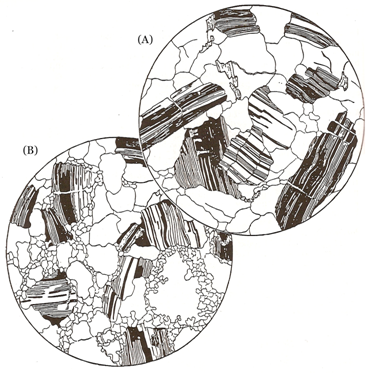 Porfiroklastik Doku: Kataklaz etkisinin artması ile mörter dokusundan
 porfiroklastik dokuya geçilir (Şekil 5c). Kırılma sonucu küçük parçalardan 
oluşan matriksin miktarına göre daha fazladır. Porfiroklastlar daha yuvarlak, 
merceksi bir görünümdedir.

Milonit Doku: Kataklazın en etkili olduğu durumlarda ortaya çıkan 
dokusal özelliktir. Kayaç bileşenleri tamamen ufalanmıştır (Şekil 5d).
 Kayaç çok küçük tanelidir. Kayaçta dağınık durumda çok az miktarda 
küçük porfiroklastların varlığıda gözlenebilir.
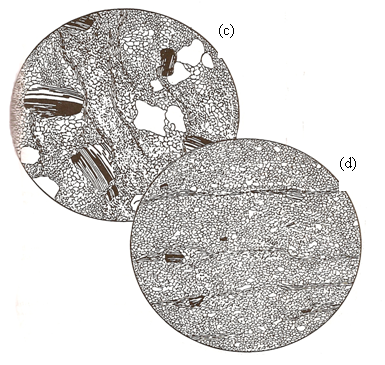 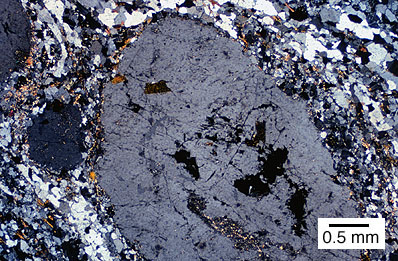 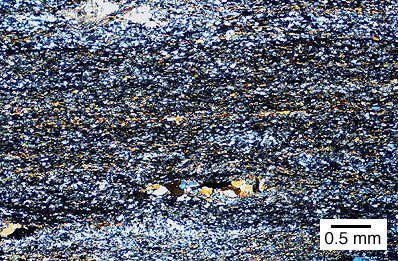 Ultramilonit doku